LO: I can plan a recount
I can write in chronological order
I can use my knowledge about the daily lives of Roman children to infer my planning
Recap
What facts do you remember from last lesson about these aspects of daily life in the Ancient Roman period?
Food 
Clothing
School
Leisure time
Let’s make a fact bank on the whiteboard.
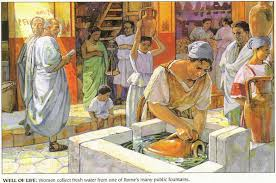 Main Task
Create a visual timetable for a Roman child’s day which you will write about in tomorrow’s lesson. Underneath each picture, write information about each aspect. Remember to keep it in chronological order!